Музыкальное   училище на  Поварской  улице в Москве
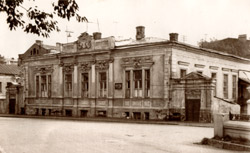 Первое здание училища в  Гагаринском переулке
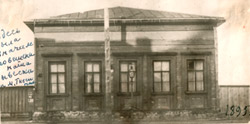 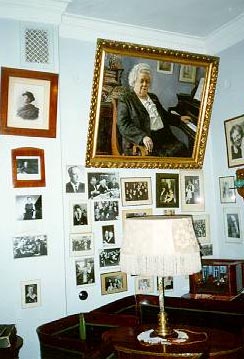 Мемориальный      музей-квартира      Е.Ф.Гнесиной
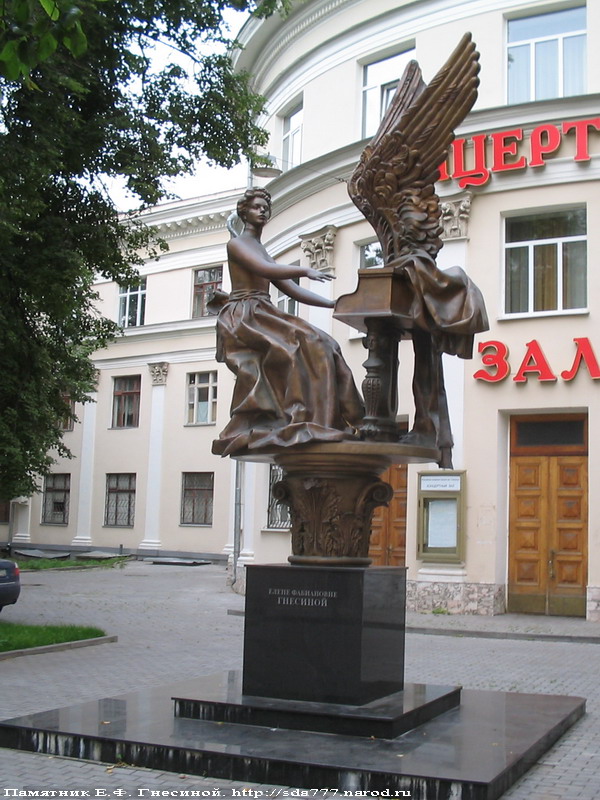 Памятник  Е.Ф. Гнесиной
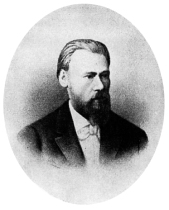 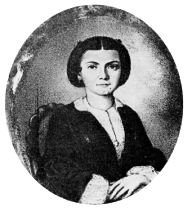 отец
мать
Фабиан  Осипович,
Белла Исаевна
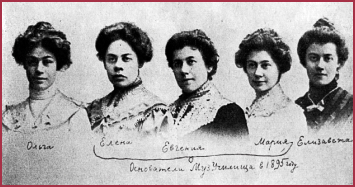 Сестры  Гнесины: Ольга, Елена, Евгения, Мария, Елизавета
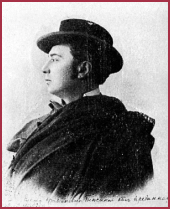 друзья
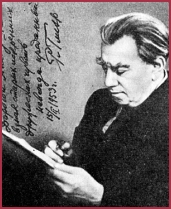 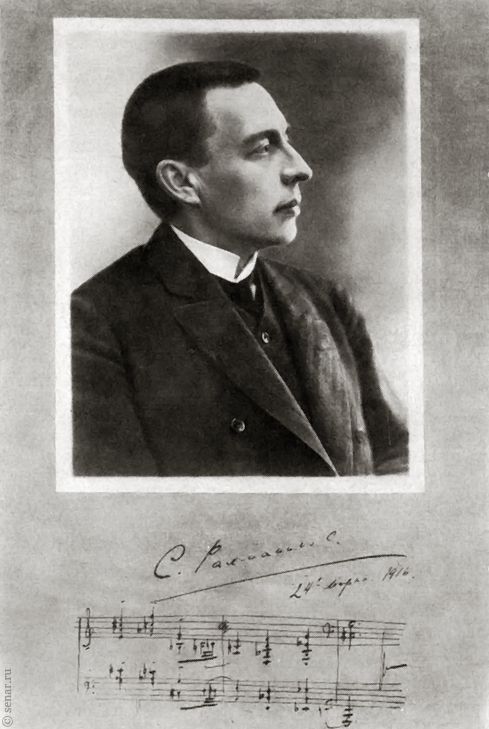 Учитель  в Московской консерватории
Рейнгольд
 Глиэр
Феруччо Бузони
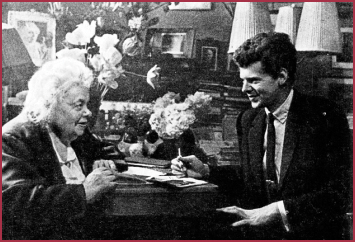 Сергей  Рахманинов
Е.Гнесина и В.Клиберн
Иллюстрации  к  сказке  А.С.Пушкина «Золотой петушок»
старинные      шатры  и   кибитки
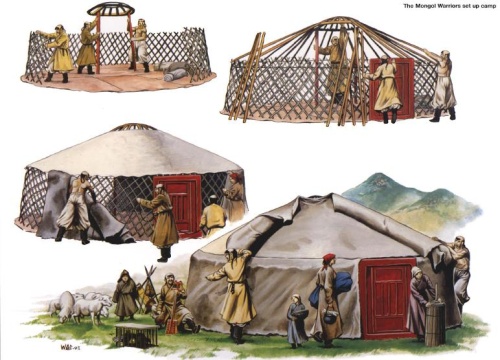 Шатер Шемаханской  царицы.
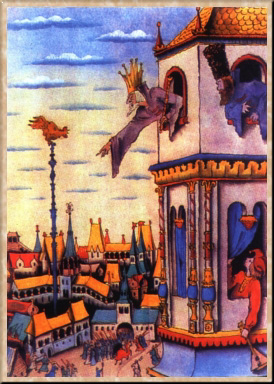 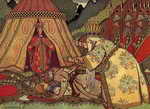 Марш 
фрагмент
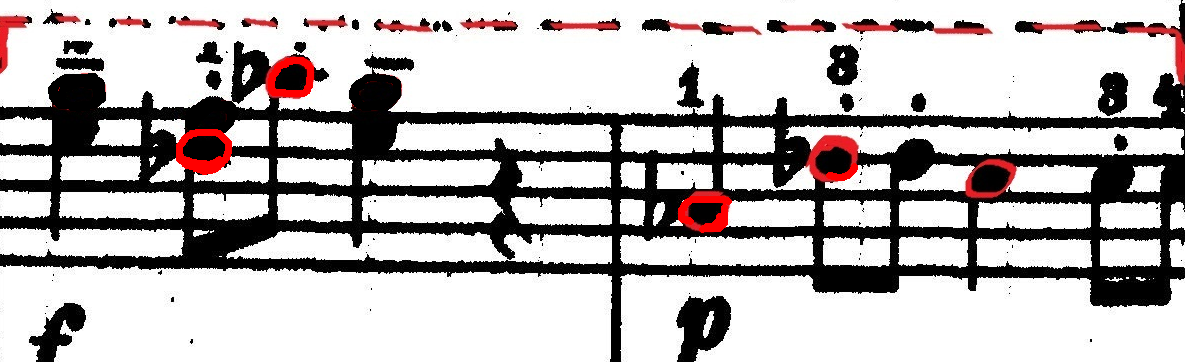 Клич Петушка из оперы Н.А.Римского-Корсакова «Золотой Петушок»
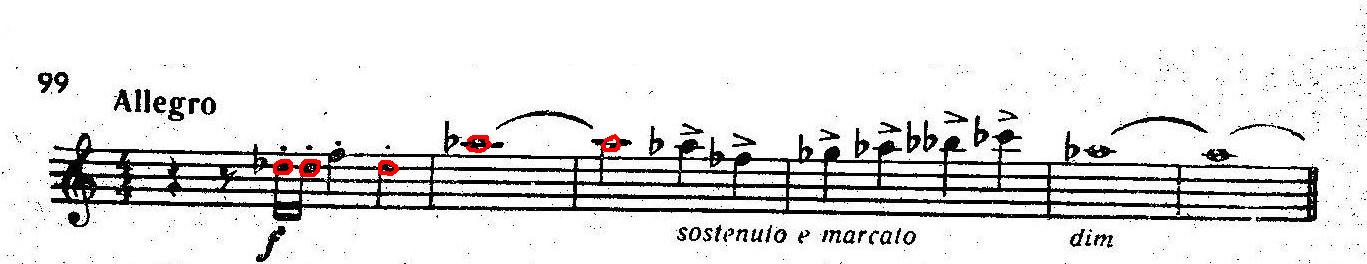 Ненецкая  сказка  о  матери,   превратившейся  в   кукушку
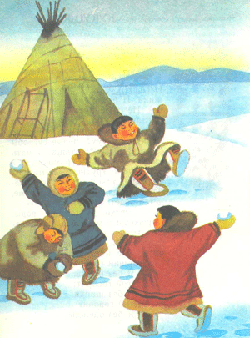 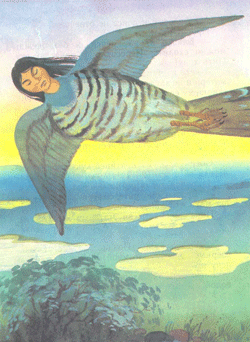